DATA STRUCTURES AND ALGORITHMS
ASYMPTOTIC ANALYSIS
Mathematical Review
3
Recurrence Relations
Functions that are defined using themselves (think recursion but mathematically):
F(n) = n ∙ F(n-1), F(0) = 1
G(n) = G(n-1) + G(n-2), G(1)=G(2) = 1
H(n) = 1 + H( ⌊ n/2 ⌋ ), H(1)=1

Some recurrence relations can be written more simply in closed form (non-recursive)
⌊ x ⌋ is the floor function (first integer ≤x)
⌈ x ⌉ is the ceiling function (first integer ≥x)
Example Closed Form
H(n) = 1 + H( ⌊ n/2 ⌋ ), H(1)=1
H(1)	= 1
H(2)	= 1 + H(⌊ 2/2 ⌋ ) = 1 + H(1) = 2
H(3)	= 1 + H(⌊ 3/2 ⌋ ) = 1 + H(1) = 2
H(4)	= 1 + H(⌊ 4/2 ⌋ ) = 1 + H(2) = 3
...
H(8)	= 1 + H(⌊ 8/2 ⌋ ) = 1 + H(4) = 4
…
H(n) = 1 + ⌊ log2 n ⌋
5
Mathematical Induction
Suppose P(n) is some predicate (with integer n)
Example: n ≥ n/2 + 1

To prove P(n) for all n ≥ c, it suffices to prove
P(c) – called the “basis” or “base case”
If P(k) then P(k+1) – called the “induction step” or “inductive case”

When we will use induction:
To show an algorithm is correct or has a certain running time no matter how big a data structure or input value is 
Our “n” will be the data structure or input size.
Induction Example
The sum of the first n powers of 2 (starting with zero) is given the by formula: 
P(n) = 2n-1

Theorem:  P(n) holds for all n ≥ 1
Proof:  By induction on n

Base case: n=1.  
Sum of first power of 2 is 20 , which equals 1.
And for n=1, 
2n-1 = 21-1 = 2-1 = 1
Induction Example
The sum of the first n powers of 2 (starting with zero) is given the by formula: 
P(n) = 2n-1

Inductive case:
Assume: sum of the first k powers of 2 is 2k-1
Show: sum of the first (k+1) powers is 2k+1-1
P(k+1) = 20+21+…+2k+1-2+2k+1-1	= (20+21+…+2k-1)+2k	= (2k-1)+2k     since P(k)=20+21+…+2k-1= 2k-1	= 2∙2k-1	= 2k+1-1
Powers of 2
A bit is 0 or 1
n bits can represent 2n distinct things
For example, the numbers 0 through 2n-1

Rules of Thumb:
210 is 1024 / “about a thousand”, kilo
220 is “about a million”, mega
230 is “about a billion”, giga

In C++ / Java: 
int is 32 bits and signed, so “max int” is 231 - 1 which is about 2 billion
9
Therefore…
One can give a unique id to:
Every person in the U.S. with 29 bits
Every person in the world with 33 bits
Every person to have ever lived with ≈38 bits 
Every atom in the universe with 250-300 bits
So if a password is 128 bits long and randomly generated, do you think you could guess it?
Logarithms and Exponents
Since so much in CS is in binary,	log almost always means log2  
Definition: log2 x = y if  x = 2y
So, log2 1,000,000 = “a little under 20”
Just as exponents grow very quickly, logarithms grow very slowly
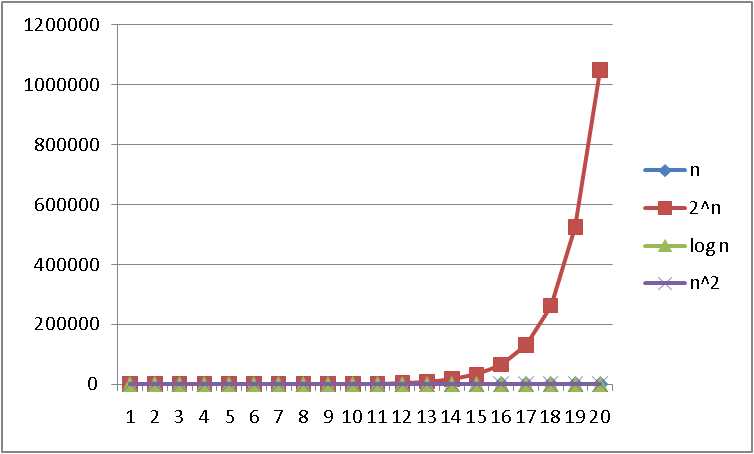 11
Logarithms and Exponents
Since so much in CS is in binary,	log almost always means log2  
Definition: log2 x = y if  x = 2y
So, log2 1,000,000 = “a little under 20”
Just as exponents grow very quickly, logarithms grow very slowly
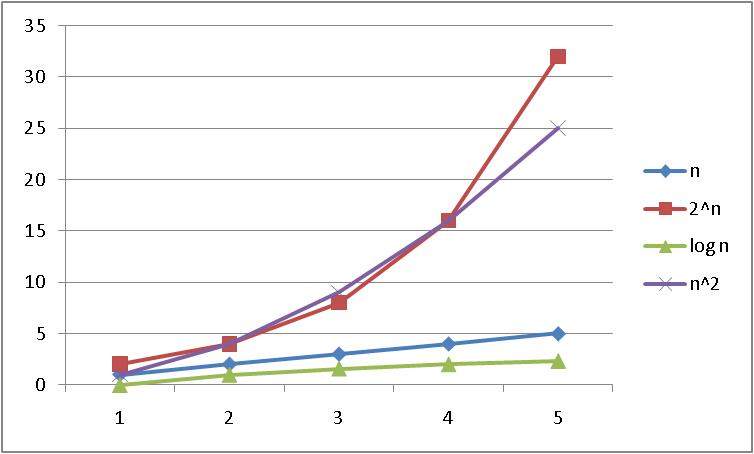 Logarithms and Exponents
Since so much in CS is in binary,	log almost always means log2  
Definition: log2 x = y if  x = 2y
So, log2 1,000,000 = “a little under 20”
Just as exponents grow very quickly, logarithms grow very slowly
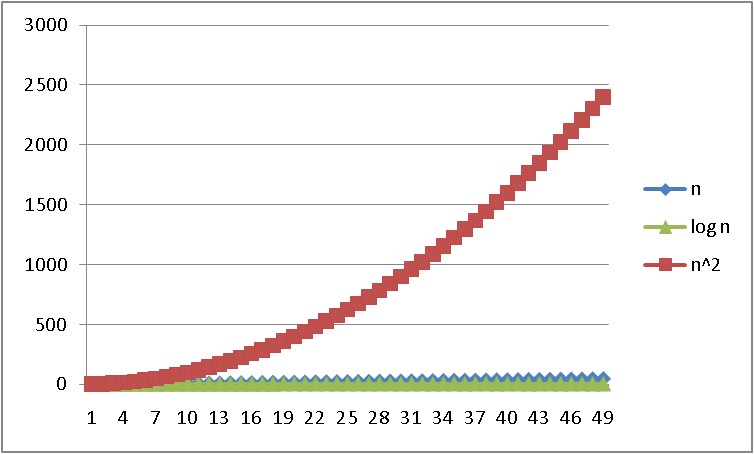 Logarithms and Exponents
Since so much in CS is in binary,	log almost always means log2  
Definition: log2 x = y if  x = 2y
So, log2 1,000,000 = “a little under 20”
Just as exponents grow very quickly, logarithms grow very slowly
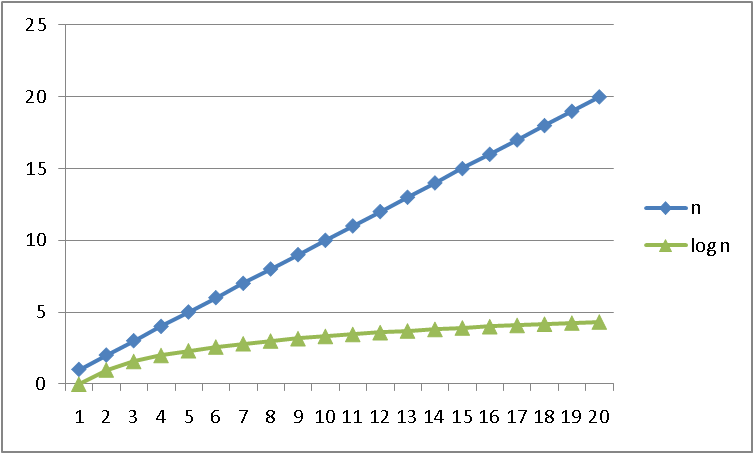 Logarithms and Exponents
Logarithms and Exponents
Any base B log is equivalent to base 2 log within a constant factor

In particular,
log2 x = 3.22 log10 x

In general, 
logB x = (logA x) / (logA B)
This matters in doing math but not CS!
In algorithm analysis, we tend to not care much about constant factors
Why don’t we care about exact constants?
Not enough information to compute precise constants
Depends on too many factors (underlying hardware, background processes, temperature etc…)
We really care about the growth of the function
Big O…
17
Algorithm Analysis
18
Algorithm Analysis
As the “size” of an algorithm’s input grows  (array length, size of queue, etc.):
Time: How much longer does it run? 
Space: How much memory does it use? 

How do we answer these questions?
For now, we will focus on time only.
One Approach to Algorithm Analysis
Why not just code the algorithm and time it?
Hardware: processor(s), memory, etc.
OS, version of programming language, libraries, drivers
Programs running in the background
Implementation dependent
Choice of input
Number of inputs to test
20
The Problem with Timing
Timing doesn’t really evaluate the algorithm but merely evaluates a specific implementation 
At the core of CS is a backbone of theory & mathematics
Examine the algorithm itself, not the implementation
Reason about performance as a function of n
Mathematically prove things about performance
Yet, timing has its place
In the real world, we do want to know whether implementation A runs faster than implementation B on data set C
Ex: Benchmarking graphics cards
Basic Lesson
Evaluating an algorithm?  
Use asymptotic analysis

Evaluating an implementation?
Use timing
22
Goals of Comparing Algorithms
Many measures for comparing algorithms
Security
Clarity/ Obfuscation
Performance

When comparing performance
Use large inputs because probably any algorithm is “plenty good” for small inputs (n < 10 always fast)
Answer should be independent of CPU speed, programming language, coding tricks, etc.
Answer is general and rigorous, complementary to “coding it up and timing it on some test cases”
Asymptotic Analysis
asymptotic analysis – the process of mathematically representing runtime of a algorithm in relation to the number of inputs and how that relationship changes as the number of inputs grow

Two step process
Model – the process of mathematically representing how many operations a piece of code will run in relation to the number of inputs n
Analyze – compare runtime/input relationship across multiple algorithms 
Graph the model of your code where x = number of inputs and y = runtime
For which inputs will one perform better than the other?
24
Worst-Case Analysis
In general, we are interested in three types of performance
Best-case / Fastest
Average-case
Worst-case / Slowest
When determining worst-case, we tend to be pessimistic
If there is a conditional, count the branch that will run the slowest
This will give a loose bound on how slow the algorithm may run
Function growth
Imagine you have three possible algorithms to choose between. 
Each has already been reduced to its mathematical model
The growth rate for f(n) and g(n) looks very different for small numbers of input
…but since both are linear eventually look similar at large input sizes
But for very small input values h(n) actually has a slower growth rate than either f(n) or g(n)
whereas h(n) has a distinctly different growth rate
26
Review: Complexity Classes
complexity class – a category of algorithm efficiency based on the algorithm’s relationship to the input size N
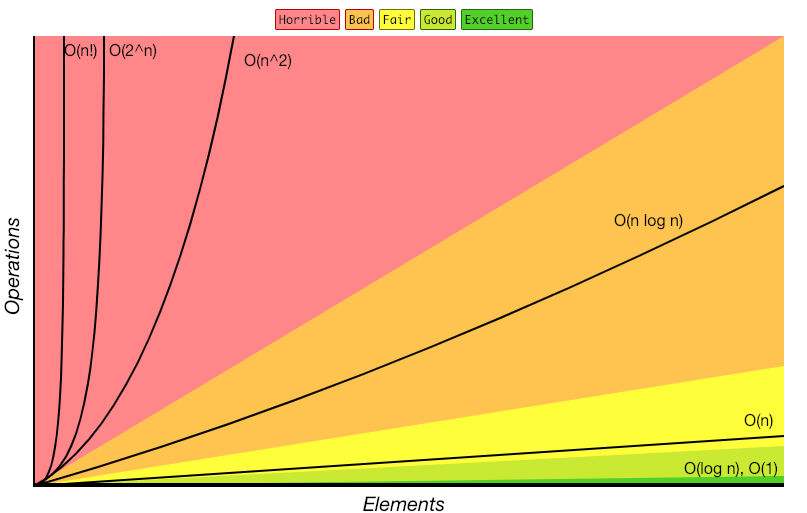 http://bigocheatsheet.com/
27
O(1): Time complexity of a function (or set of statements) is considered as O(1) if it doesn’t contain loop, recursion and call to any other non-constant time function.
Example:
int n = 1000;
printf ("Hey - your input is: " + n);
28
O(n): Time Complexity of a loop is considered as O(n) if the loop variables is incremented / decremented by a constant amount. For example following functions have O(n) time complexity.
Example:
for (int i = 0; i < n; i++) {
    printf ("Hey - I'm busy looking at: " + i);
}
29
O(nc): Time complexity of nested loops is equal to the number of times the innermost statement is executed.
Example:
for (int i = 1; i <= n; i++) {
    for(int j = 1; j <= n; j++) {
        printf ("Hey - I'm busy looking at: " + i + " and " + j);
    }
}
30
O(Log n) Time Complexity of a loop is considered as O(Logn) if the loop variables is divided / multiplied by a constant amount.
Example:
for (int i = 1; i < n; i = i * 2){
    printf ("Hey - I'm busy looking at: " + i);
}
31
O(LogLogn) Time Complexity of a loop is considered as O(LogLogn) if the loop variables is reduced / increased exponentially by a constant amount.Example:
for (int i = 2; i <=n; i = pow(i, c)) { 
        // some O(1) expressions 
} //Here fun is sqrt or cuberoot or any other constant root 
for (int i = n; i > 0; i = fun(i)) { 
       // some O(1) expressions
 }
32
O(kn) algorithms triple with every additional input, O(kn) algorithms will get k times bigger with every additional input..Example
for (int i = 1; i <= Math.pow(2, n); i++){
    printf ("Hey - I'm busy looking at: " + i);
}
33
Moving from Model to Complexity Class
Consider the runtime when N is extremely large
Lower order terms don’t matter – delete them.
Multiplying by constant factors has little effect on growth rate
Highest order term dominates the overall rate of change
Gives us a “simplified big-O”
34
Example of No Need To Be So Exact: N*(N+1)/2 VS just N2/2
We need a better notation for performance that focuses on the dominant terms 




only
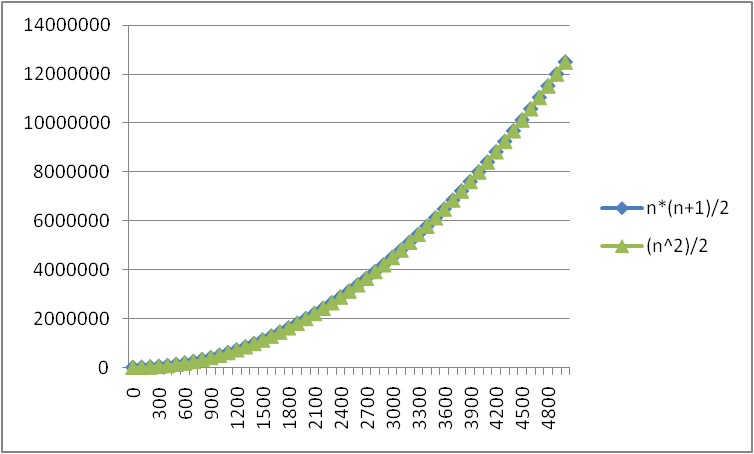 Definition: Big-O
Given two functions f(n) & g(n) for input n, we say f(n) is in O(g(n) ) iff there exist positive constants c and n0 such that		f(n)    c g(n)  for all n  n0

Basically, we want to find afunction g(n) that is eventuallyalways bigger than f(n)
g
f
n0
n
Definition: Big-O
Big-O
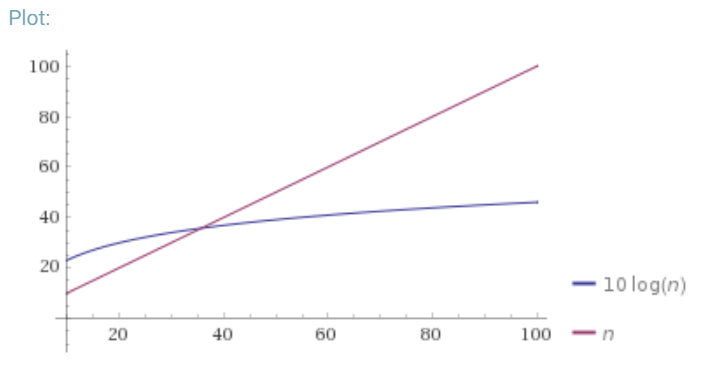 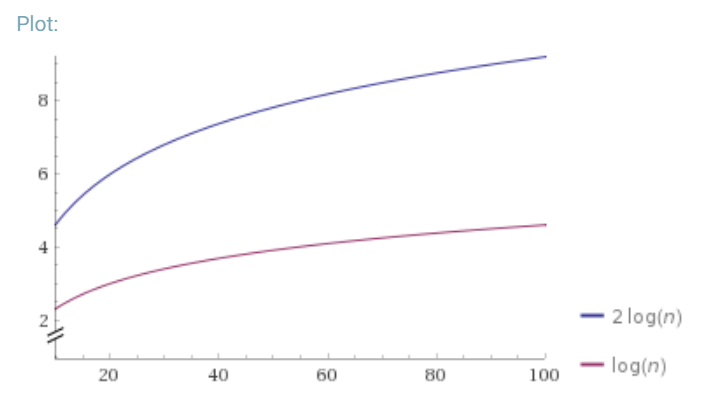 O(g(n)) is the “family” or “set” of all functions that are dominated by g(n)
37
Applying Big O Definition
Show that
is
Big-O
Apply definition term by term
Add up all your truths
38
3 Minutes
Exercise: Proving Big O
Big-O
39
Function comparison: exercise
True – all linear functions are treated as equivalent
f(n) = n ≤ g(n) = 5n + 3?
f(n) = 5n + 3 ≤ g(n) = n?
f(n) = 5n + 3 ≤ g(n) = 1?
f(n) = 5n + 3 ≤ g(n) = n2?
f(n) = n2 + 3n + 2 ≤ g(n) = n3?
f(n) = n3 ≤ g(n) = n2 + 3n + 2 ?
True
False
True – quadratic will always dominate linear
True
False
40
O, Omega, Theta
Big-O is an upper bound 
My code takes at most this long to run
Big-Omega is a lower bound




Big Theta is “equal to”
Big-Omega
Is dominated by
f(n) ∈ O(g(n))
Dominates
f(n) ∈ Ω(g(n))
Big-Theta
41
Viewing O as a class
Sometimes you’ll see big-O defined as a family or set of functions.
Big-O (alternative definition)
42
Examples
4n2 ∈ O(1) 
false
4n2 ∈ O(n) 
false
4n2 ∈ O(n2) 
true
4n2 ∈ O(n3) 
true
4n2 ∈ O(n4) 
true
4n2 ∈ Ω(1)
true
4n2 ∈ Ω(n) 
true
4n2 ∈ Ω(n2) 
true
4n2 ∈ Ω(n3) 
false
4n2 ∈ Ω(n4) 
false
Big-O
Big-Omega
Big-Theta
43
Practice
5n + 3 ∈ O(n)
n ∈ O(5n + 3)
5n + 3 = O(n)
O(5n + 3) = O(n)
O(n2) = O(n)
n2 ∈ O(1)
n2 ∈ O(n)
n2 ∈ O(n2)
n2 ∈ O(n3)
n2 ∈ O(n100)
True
Big-O
Big-Omega
True
True
True
False
False
False
True
Big-Theta
True
True
44
Caveats
Asymptotic complexity focuses on behavior for large n and is independent of any computer/coding trick, but results can be misleading
Example: n1/10 vs. log n
Asymptotically n1/10 grows more quickly
But the “cross-over” point is around 5 * 1017
So if you have input size less than 258, prefer n1/10
Similarly, an O(2n) algorithm may be more practical than an O(n7) algorithm
Caveats
Even for more common functions, comparing O() for small n values can be misleading
Quicksort: O(n log n) (expected)
Insertion Sort: O(n2)(expected)
In reality Insertion Sort is faster for small n’s so much so that good QuickSort implementations switch to Insertion Sort when n<20